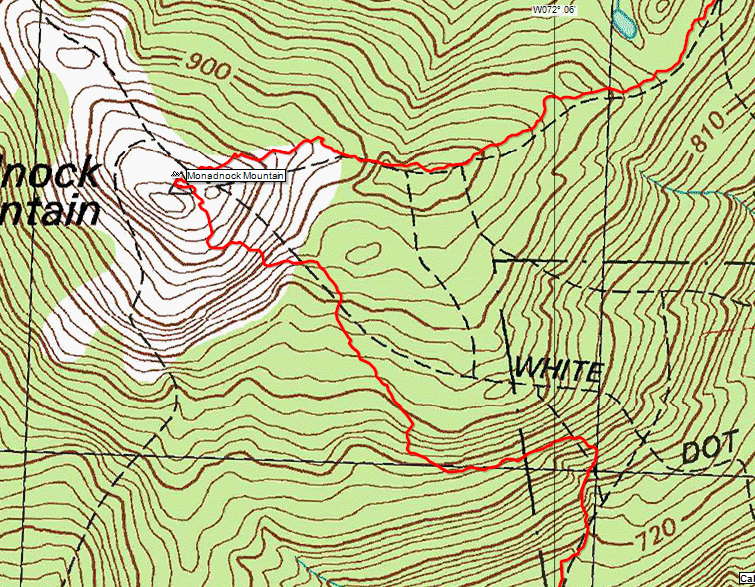 KONTUR 
& 
PROFIL MELINTANG
disiapkan oleh
Akhmad Fais Fauzi, ST., M.Eng.
JAKARTA, 2016
PROGRAM STUDI PERENCANAAN WILAYAH DAN KOTA | FAKULTAS TEKNIK | UNIVERSITAS ESA UNGGUL
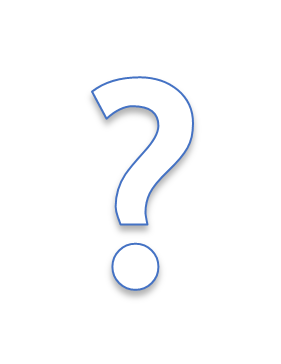 KONSEP & PENGERTIAN KONTUR
Pada peta topografi atau rupa bumi yang telah diterangkan pada sesi sebelumnya terdapat informasi mengenai garis kontur
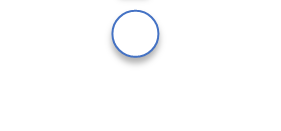 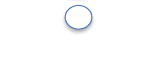 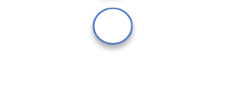 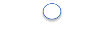 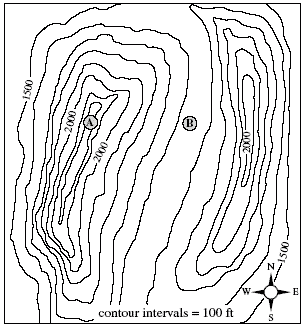 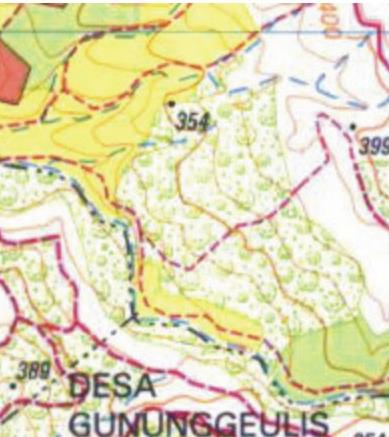 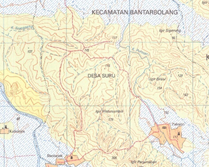 Peta topografi menggunakan garis kontur untuk menunjukan ketinggian dan bentuk daratan (dalam peta rupa bumi Indonesia biasanya berwarna cokelat atau oranye)
KONSEP & PENGERTIAN KONTUR
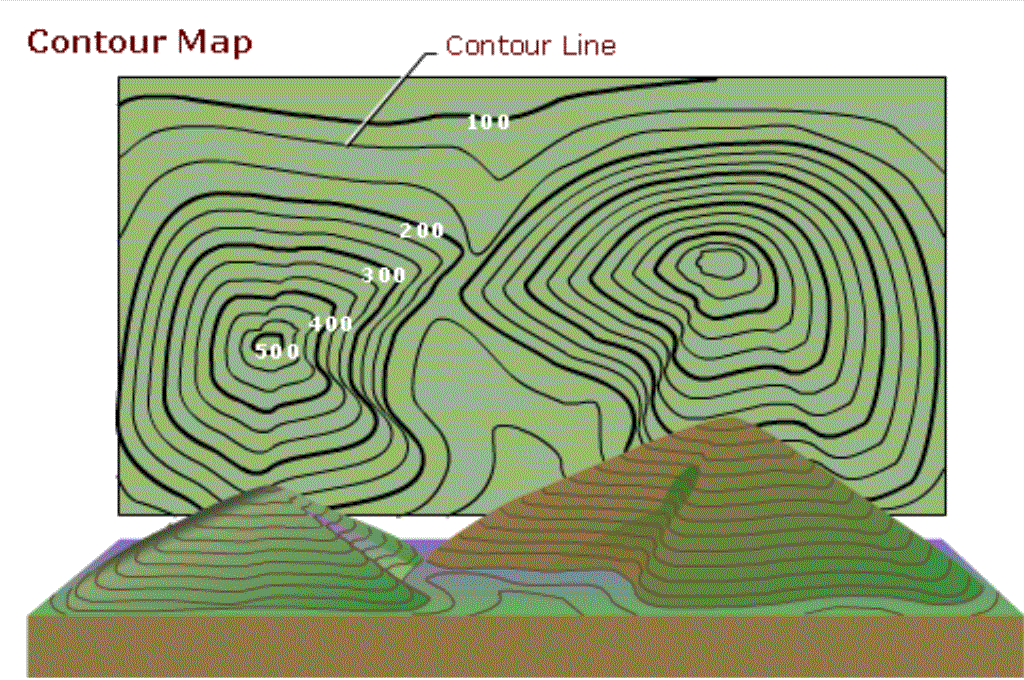 Kontur adalah garis khayal untuk menggambarkan semua titik yang mempunyai ketinggian yang sama.
KONSEP & PENGERTIAN KONTUR
Nama lain garis kontur yaitu garis tranches, garis tinggi atau garis lengkung horisontal.
Garis kontur dapat dibentuk dengan membuat proyeksi tegak garis-garis perpotongan bidang mendatar dengan permukaan bumi ke bidang mendatar peta.
Karena peta umumnya dibuat dengan skala tertentu, maka bentuk garis kontur ini juga akan mengalami pengecilan sesuai skala peta.
Kontur digambar dalam bentuk garis-garis utuh yang kontinyu
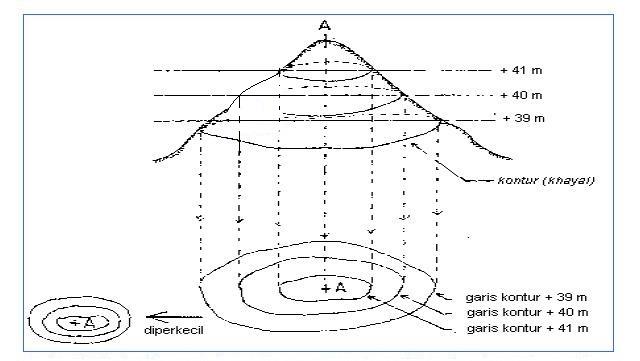 INTERVAL & INDEKS KONTUR
Interval kontur adalah jarak vertikal antara 2 (dua) garis ketinggian yang ditentukan berdasarkan skalanya
Jarak interval kontur (antara satu garis kontur dengan lainnya) selalu konsisten
Indeks kontur adalah garis kontur yang penyajiannya ditonjolkan setiap kelipatan interval kontur tertentu
Pada peta rupa bumi, interval konturnya adalah 1/2000 dari penyebut skala
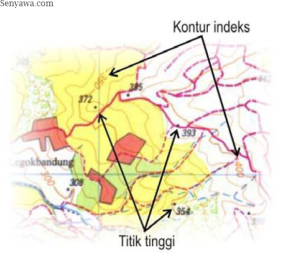 Indeks Kontur
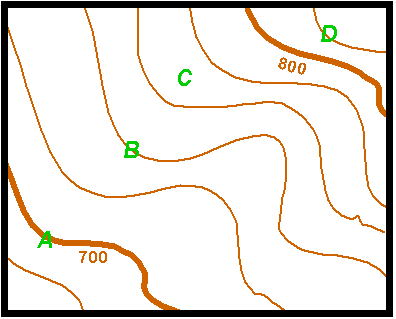 Interval 
Kontur
Interval Kontur
Indeks Kontur
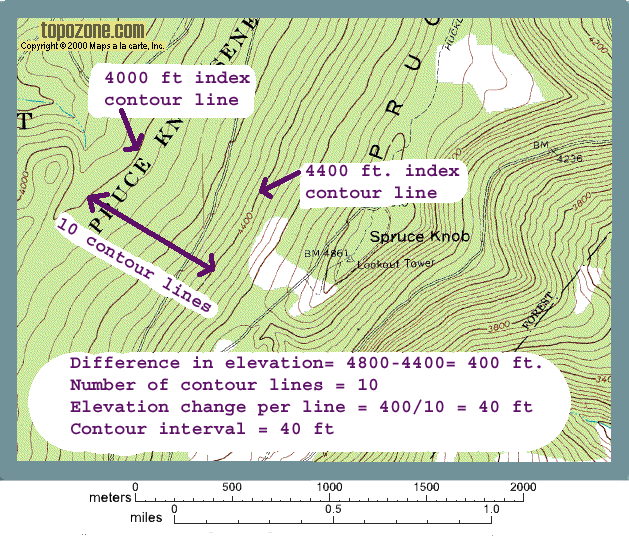 Indeks kontur menunjukkan 4000 meter
0
Indeks kontur menunjukkan 4400 meter
10 garis kontur
0
-
Perbedaan ketinggian antar indeks kontur : 4400 - 4000 = 400 m
Jumlah garis kontur : 10
Interval kontur : 400 m / 10 = 40 meter
-
Sumber gambar : topozone.com, dengan modifikasi (2016)
INTERVAL & INDEKS KONTUR
Rekomendasi interval kontur berdasarkan skala dan bentuk medan
SIFAT GARIS KONTUR
Garis-garis kontur saling melingkari satu sama lain dan tidak akan saling berpotongan.
Pada daerah yang curam garis kontur lebih rapat dan pada daerah yang landai lebih jarang.
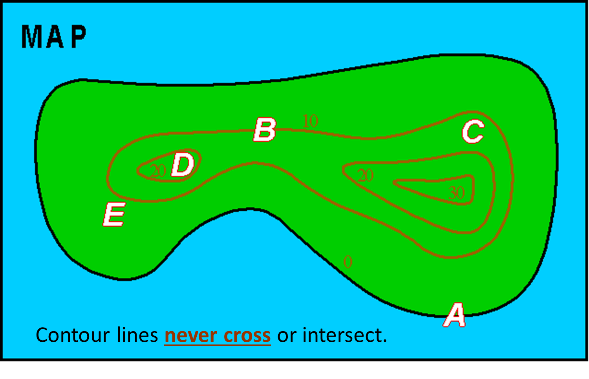 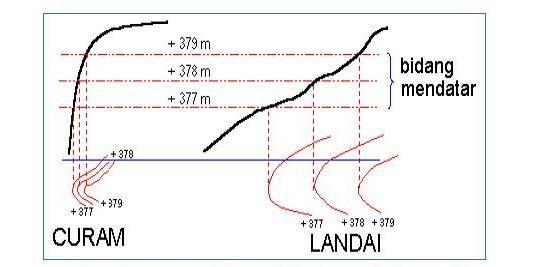 Contoh bentuk kontur
Pada daerah yang sangat curam, garis-garis kontur membentuk satu garis.
Garis kontur pada curah yang sempit membentuk huruf V yang menghadap ke bagian yang lebih rendah. 
Garis kontur pada punggung bukit yang tajam membentuk huruf V yang menghadap ke bagian yang lebih tinggi.
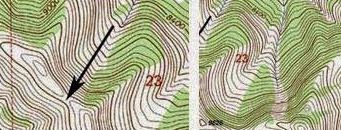 Garis kontur daerah curam
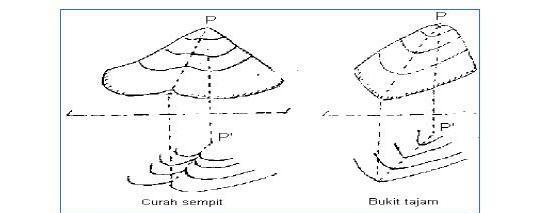 Contoh bentuk kontur
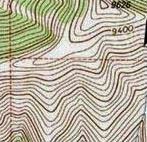 Garis kontur pada suatu punggung bukit yang membentuk sudut 90° dengan kemiringan maksimumnya, akan membentuk huruf U menghadap ke bagian yang lebih tinggi. 
Garis kontur pada bukit atau cekungan membentuk garis-garis kontur yang menutup-melingkar.
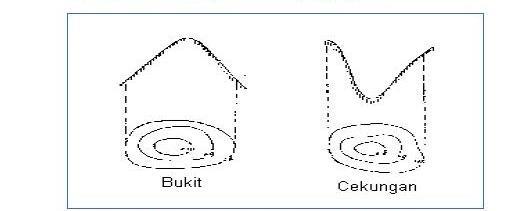 Contoh bentuk kontur
Bentuk kontur menjorok ke arah hulu jika melewati sungai, menjorok ke arah jalan menurun jika melewati permukaan jalan
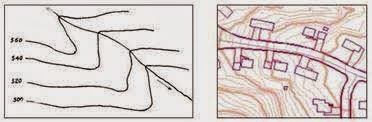 Kontur pada sungai dan jalan
Kegunaan Garis Kontur
Selain menunjukkan bentuk ketinggian permukaan tanah, garis kontur juga dapat digunakan untuk:
Menentukan potongan memanjang ( profile, longitudinal sections ) antara dua tempat.
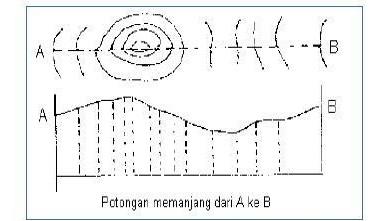 Kegunaan Garis Kontur
Menghitung luas daerah genangan dan volume suatu bendungan.
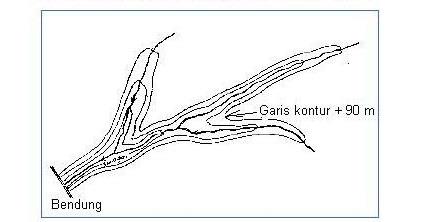 Kegunaan Garis Kontur
Menentukan route / trace dengan kelandaian tertentu.
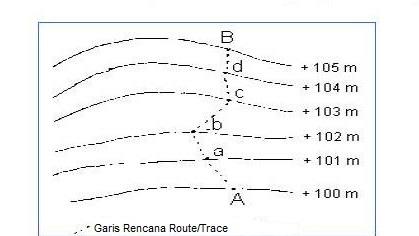 Kegunaan Garis Kontur
Menentukan kemungkinan dua titik di lapangan sama tinggi dan saling terlihat.
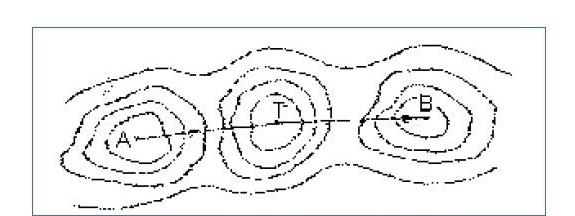 Bagaimana peta kontur dibuat
Dilakukan survey lokasi untuk menemukan besaran ketinggiannya
Interval kontur dipilih berdasarkan bagaimana kecuraman lokasi atau bentuk medan
Garis ditarik menghubungkan tempat-tempat dengan ketinggian yang sama.
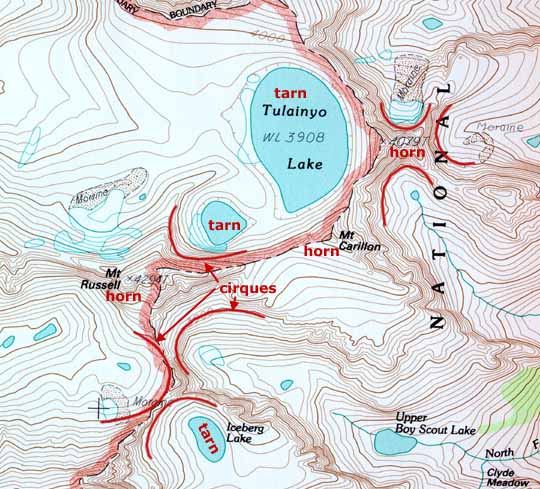 Penentuan dan Pengukuran Titik Detil Untuk Pembuatan Garis Kontur
Semakin rapat titik detail yang diamati, maka semakin teliti informasi yang tersajikan dalam peta.
Dalam batas ketelitian teknis tertentu, kerapatan titik detail ditentukan oleh skala peta dan ketelitian (interval) kontur yang diinginkan.
Pengukuran titik-titik detail untuk penarikan garis kontur suatu peta dapat dilakukan secara langsung dan tidak langsung.
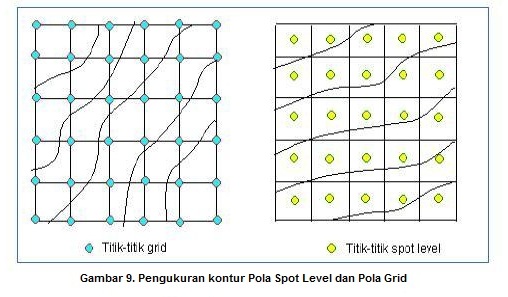 Pengukuran tidak langsung

Titik-titik detail yang tidak harus sama tinggi, dipilih mengikuti pola tertentu, yaitu: pola kotak-kotak (spot level), pola profil (grid) dan pola radial. 

Pola radial digunakan untuk pemetaan topografi pada daerah yang luas dan permukaan tanahnya tidak beraturan.
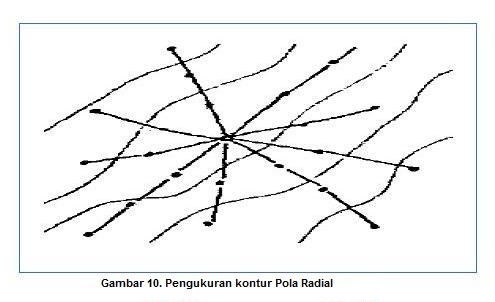 Pengukuran Langsung
Titik-titik detail ditelusuri sehingga dapat ditentukan posisinya dalam peta dan diukur pada ketinggian tertentu - ketinggian garis kontur.

Cara pengukuran langsung lebih rumit dan sulit pelaksanaannya dibanding dengan cara tidak langsung, namun ada jenis kebutuhan tertentu yang harus menggunakan cara pengukuran kontur cara langsung, misalnya pengukuran dan pemasangan tanda batas daerah genangan.
Pembuatan Garis Kontur
Aturan Umum Garis Kontur
Garis kontur tidak pernah berpotongan.
Perbedaan ketinggian antara garis kontur harus konstan.
Daerah yang lebih tinggi selalu berada di sisi yang sama dari garis kontur.
Garis kontur selalu membentuk bidang yang tertutup.
Garis kontur selalu tegak lurus terhadap garis kelandaian yang paling terjal.
Jarak antara garis kontur memberikan gambaran tentang kelandaian daerah yang digambarkan, semakin dekat berarti semakin terjal.
Pembuatan Garis Kontur
Garis kontur berupa lingkaran tertutup dengan pusat yang sama dan semakin tinggi ke arah pusatnya menggambarkan sebuah bukit.
Garis kontur berupa lingkaran tertutup dengan pusat yang sama dan semakin rendah ke arah pusatnya menggambarkan sebuah “lubang” atau depresi.
Garis yang tidak teratur menunjukkan kelandaian yang tidak merata.
Garis kontur tidak pernah bercabang.
Lembah digambarkan dengan kontur berbentuk V, sedangkan lereng terjal berbentuk U.
Bentuk V pada aliran sungai selalu menunjukkan arah hulu.
Contoh 1Pembuatan Garis Kontur
Jarak kontur 5 m
673,4 m
696,2 m
Pembuatan Garis Kontur
Jarak kontur 5 m
673,4 m
696,2 m
Garis kontur yang memotong:
 675,0 m
 680,0 m
 685,0 m
 690,0 m
 695,0 m
Pembuatan Garis Kontur
Jarak kontur 5 m
Jarak peta = 10 cm
673,4 m
696,2 m
Pembuatan Garis Kontur
Jarak kontur 5 m
673,4 m
696,2 m
Beda ketinggian = 696,2 m – 673,4 m = 22,8 m
Pembuatan Garis Kontur
Jarak kontur 5 meter
673,4 m
696,2 m
Jarak dari 673,4:
 675,0 m: (675,0 – 673,4) / 22,8 x 10 cm = 0,7 cm  
 680,0 m: (680,0 – 673,4) / 22,8 x 10 cm = 2,9 cm
 685,0 m: (685,0 – 673,4) / 22,8 x 10 cm = 5,1 cm
 690,0 m: (690,0 – 673,4) / 22,8 x 10 cm = 7,3 cm
 695,0 m: (695,0 – 673,4) / 22,8 x 10 cm = 9,5 cm
Pembuatan garis Kontur
Jarak kontur 5 meter
690,0 m
680,0 m
675,0 m
685,0 m
695,0 m
673,4 m
696,2 m
0,7 cm
2,9 cm
5,1 cm
7,3 cm
9,5 cm
Pembuatan garis Kontur
Jarak kontur 5 meter
690,0 m
680,0 m
685,0 m
695,0 m
675,0 m
673,4 m
696,2 m
436,3
443,1
434,8
427,3
418,3
437,2
427,3
417,4
413,2
429,3
422,5
414,3
411,7
426,7
418,3
412,3
407,4
Contoh 2
Mentukan garis kontur dengan jarak 5 m
436,3
443,1
434,8
427,3
418,3
437,2
427,3
417,4
413,2
429,3
422,5
414,3
411,7
426,7
418,3
412,3
407,4
Jarak kontur 5 meter
440
440
430
420
425
435
436,3
443,1
434,8
427,3
418,3
437,2
427,3
417,4
413,2
429,3
422,5
414,3
411,7
426,7
418,3
412,3
407,4
Jarak kontur 5 meter
440
440
430
420
425
435
425
440
430
415
420
436,3
443,1
434,8
427,3
418,3
437,2
427,3
417,4
413,2
429,3
422,5
414,3
411,7
426,7
418,3
412,3
407,4
Jarak kontur 5 meter
440
440
430
420
425
435
425
440
430
415
420
430
420
415
435
425
436,3
443,1
434,8
427,3
418,3
437,2
427,3
417,4
413,2
429,3
422,5
414,3
411,7
426,7
418,3
412,3
407,4
Jarak kontur 5 meter
440
440
430
420
425
435
425
440
430
415
420
430
420
415
435
425
435
425
430
415
436,3
443,1
434,8
427,3
418,3
437,2
427,3
417,4
413,2
429,3
422,5
414,3
411,7
426,7
418,3
412,3
407,4
Jarak kontur 5 meter
440
440
430
420
425
435
425
440
430
415
420
430
420
415
435
425
435
425
430
415
425
420
415
436,3
443,1
434,8
427,3
418,3
437,2
427,3
417,4
413,2
429,3
422,5
414,3
411,7
426,7
418,3
412,3
407,4
Jarak kontur 5 meter
440
440
430
420
425
435
425
440
430
415
420
430
420
415
435
425
435
425
430
415
425
420
415
410
420
436,3
443,1
434,8
427,3
418,3
437,2
427,3
417,4
413,2
429,3
422,5
414,3
411,7
426,7
418,3
412,3
407,4
Jarak kontur 5 meter
440
440
430
420
425
435
425
440
430
415
420
430
420
415
435
425
435
425
430
415
425
420
415
410
420
420
415
410
425
436,3
443,1
434,8
427,3
418,3
437,2
427,3
417,4
413,2
429,3
422,5
414,3
411,7
426,7
418,3
412,3
407,4
Jarak kontur 5 meter
440
440
430
420
425
435
425
440
435
430
415
420
430
420
415
435
425
435
425
430
415
425
420
430
415
410
420
420
415
410
425
436,3
443,1
434,8
427,3
418,3
437,2
427,3
417,4
413,2
429,3
422,5
414,3
411,7
426,7
418,3
412,3
407,4
Jarak kontur 5 meter
440
440
430
420
425
435
425
440
435
430
415
420
430
420
415
435
425
435
425
430
415
425
420
430
415
410
420
420
415
410
425
Jarak kontur 5 meter
440
435
430
425
420
415
410
Contoh 3
Menggambar garis kontur
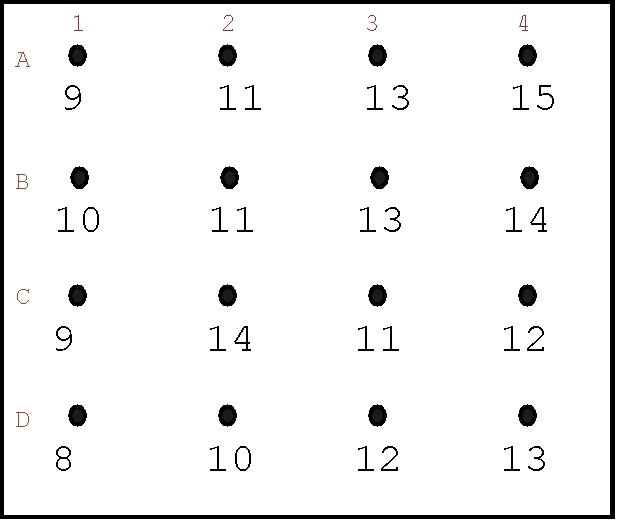 Tidak ada titik awal benar atau salah.
Memilih interval kontur, dalam hal ini akan dipilih interval konturnya 2 meter.
Contoh ini dimulai dengan kontur 14 meter.
Diantara A3 dan A4 adalah titik kontur 14 meter
Langkah selanjutnya adalah menentukan diagonal dan jaringan garis yang akan dilewati.
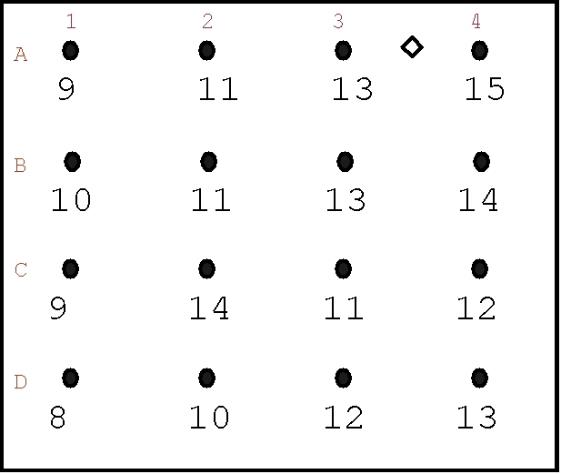 A3 dan B3 13 meter, oleh karena itu kontur 14 meter bukan di antara A3 dan B3
B4 14 meter, namun sebelum menandai B4, stasiun diagonal harus diperiksa.
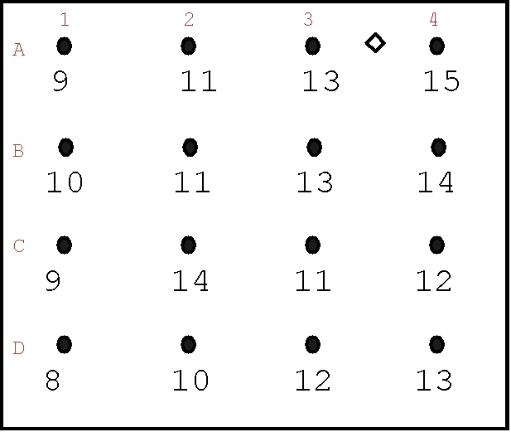 Diagonal harus diperiksa untuk menentukan apakah kontur 14 meter dilanjutkan ke B4.
B3 13 meter dan A4  15 meter, titik diantara keduanya 14 meter, oleh karena itu garis kontur tadi dapat diperpanjang ke B4.
Setiap pasangan titik grid diselidiki dan kontur diperpanjang sampai selesai.
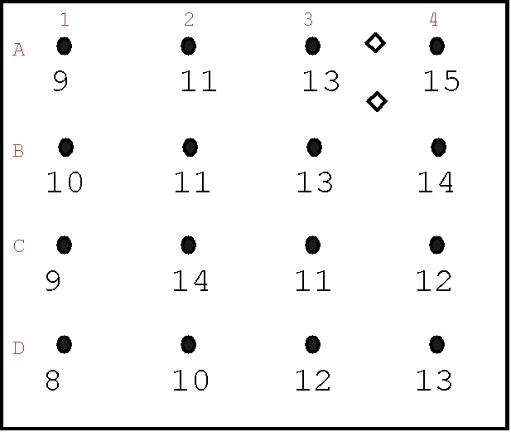 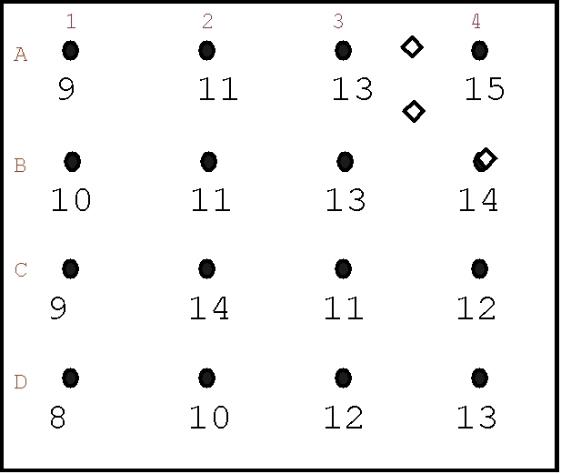 Untuk memperpanjang kontur, opsi berikutnya harus diperiksa.
B3 13 meter  dan B4 14 meter.
Kontur memanjang dari posisi diagonal ke B4.
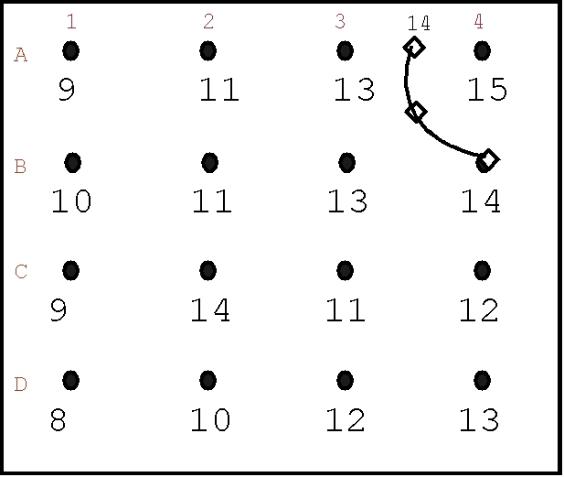 Kontur diselesaikan dengan membuat garis halus dari titik-titik tersebut
Interval selanjutnya yaitu kontur 12 meter, selesaikan dengan cara yang sama.
A2 11 meter dan A3 13 meter, oleh karena itu diantara kedua titik tersebut adalah 12 meter.
A2 dan B2 11 meter, kontur tidak dilanjutkan diantara kedua titik tersebut.
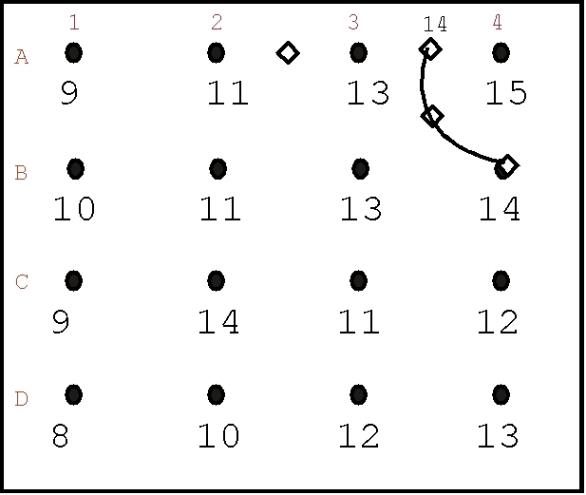 A3 dan B3 13 meter, kontur tidak dilanjutkan ke arah tersebut.
B2 11 meter dan B3 13 meter, ketinggian 12 meter adalah diantara keduanya. Kontur akan melewati titik ini, asalkan diagonal ok.
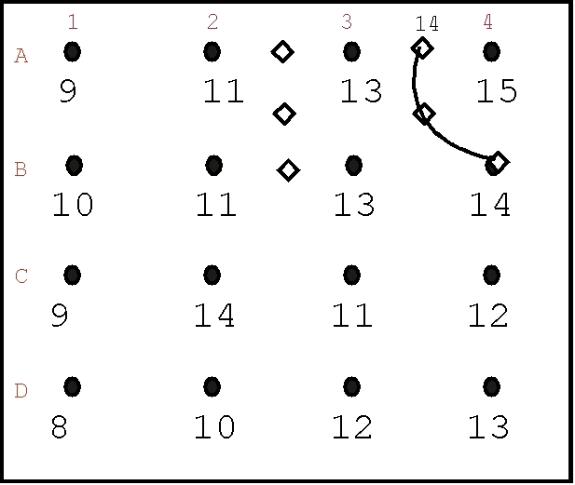 Grid berikutnya lebih sulit karena garis kontur 12 meter akan melewati dua pilihan, yaitu B2: C2 dan B3: C3.
Poin yang tersisa harus diselidiki untuk menentukan jalur terbaik.
Jika kontur diperpanjang melalui B2: C2 dan diselesaikan untuk D3, diagonal harus dilanggar di D2: C3 untuk melanjutkan ke D3.
Harus ada interpretasi yang lebih baik.
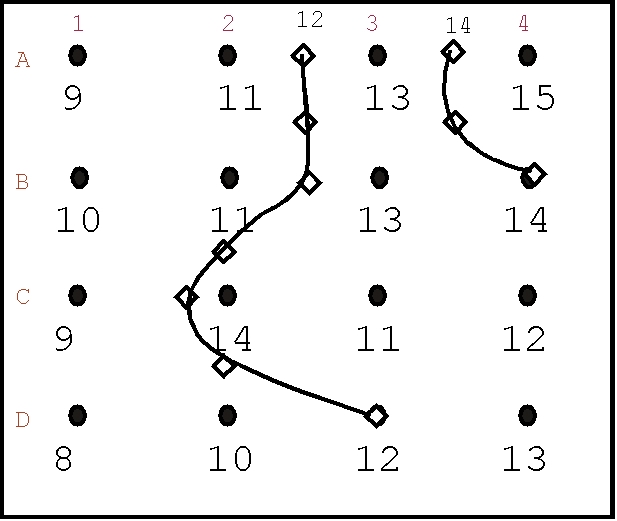 Kontur harus diselesaikan dengan melewati antara B3: C3.
Ini interpretasi yang lebih baik karena:
kontur selesai tanpa melanggar diagonal di C3: D4.
kontur 12 kaki sejajar kontur 14 meter.
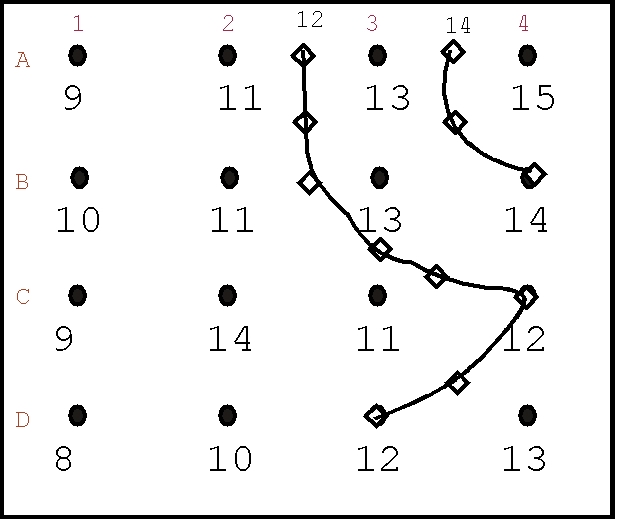 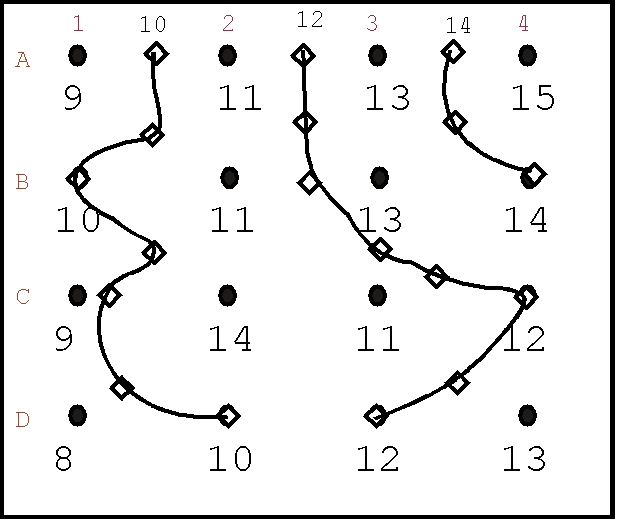 Interval 10 meter diselesaikan dengan cara yang sama.
Pada titik ini sebenarnya perlu mempertimbangkan peta yang lengkap, tetapi kita harus selalu periksa kemungkinan bukit atau depresi pada peta.
Dalam contoh ini ada kontur 12 meter sekitar C2
Menempatkan kontur 12 meter sekitar C2 melanggar diagonal antara C2 dan B3.
Hal ini dapat diterima karena terdapat lembah dari A2, B2 sampai C3
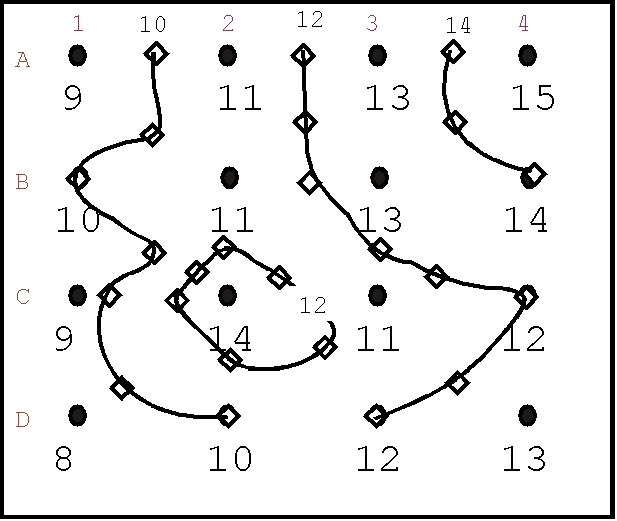 Menginterpretasikan bentuk lahan
“Check Point”
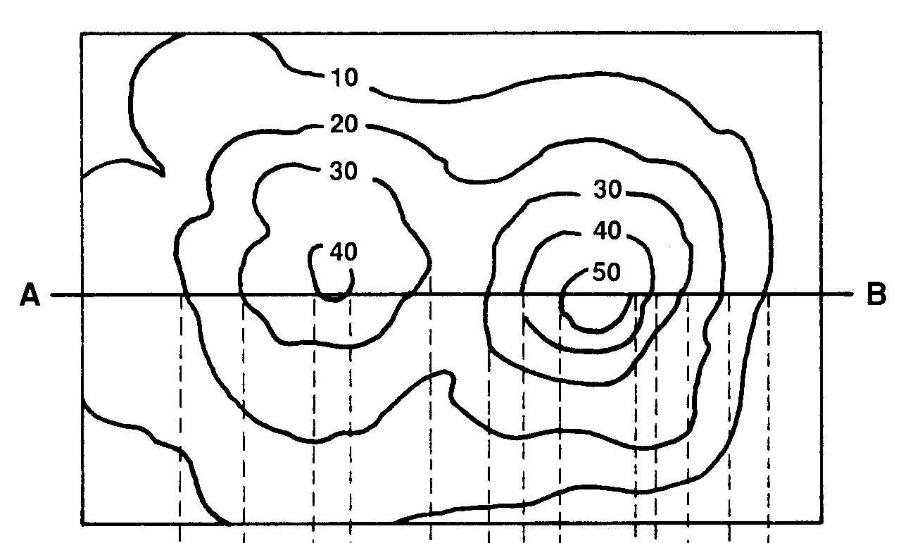 Bukit mana yang lebih tinggi, A atau B? 
Bukit mana yang lebih curam?
http://ww2.d155.org/cls/tdirectory/AKalousek/Shared%20Documents/Earth%20Science/Contour%20Maps%20powerpoint.ppt
Menginterpretasikan bentuk lahan
“Check Point”
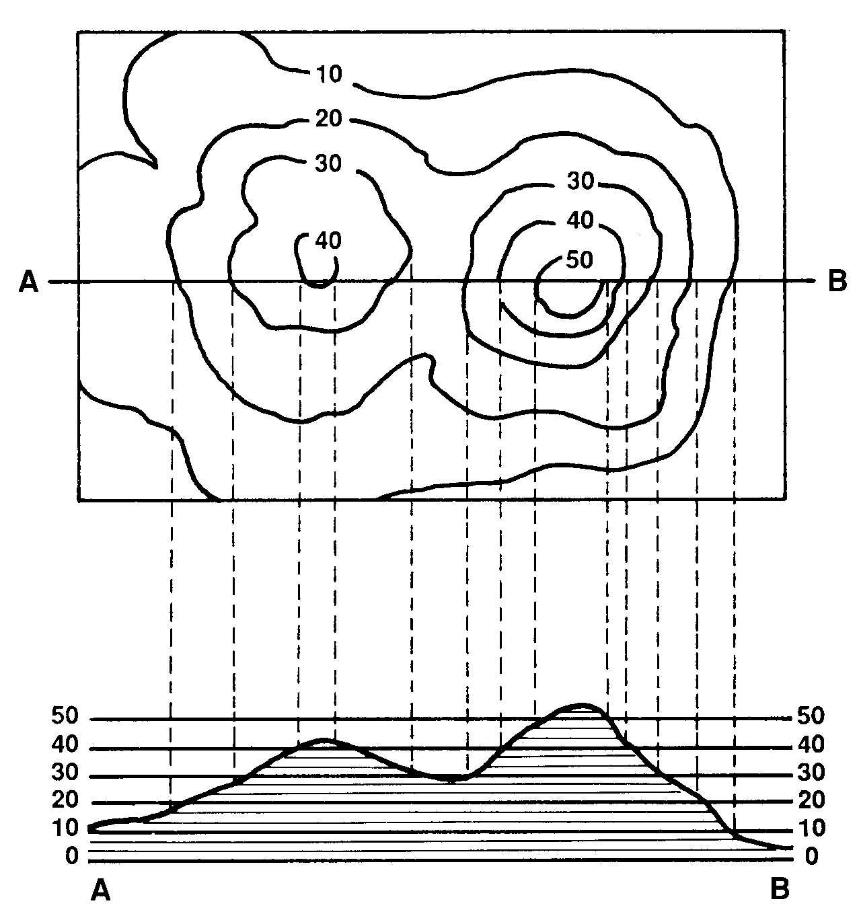 Menginterpretasikan bentuk lahan
“Check Point”
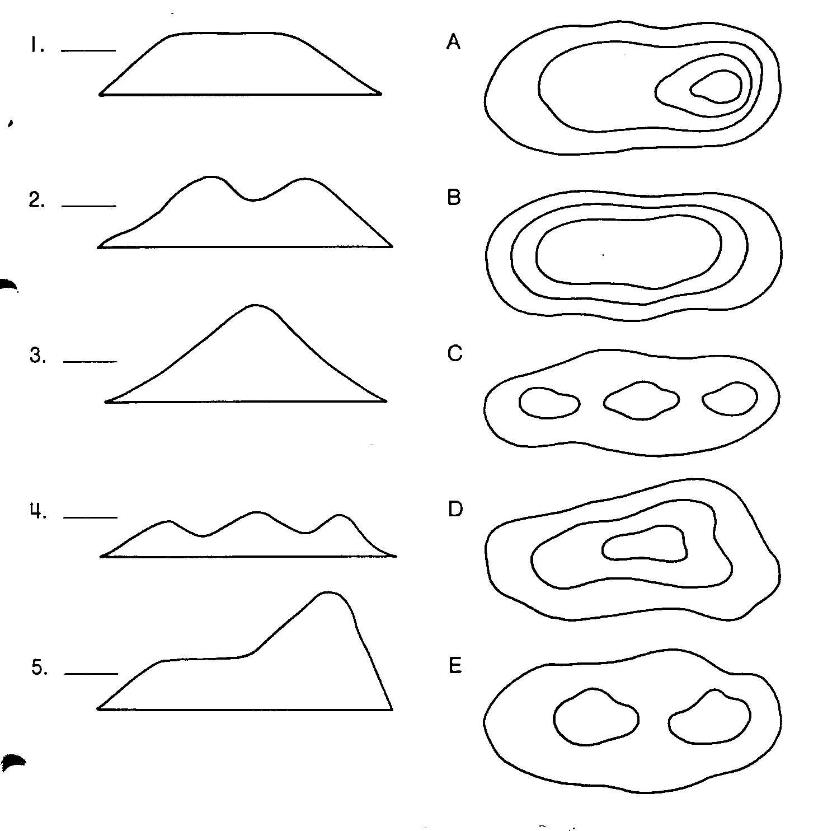 Sesuaikan penampang di sebelah kiri dengan kontur di sebelah kanan
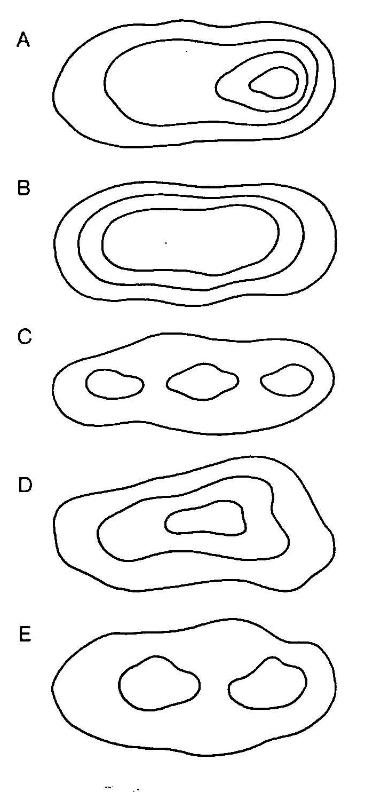 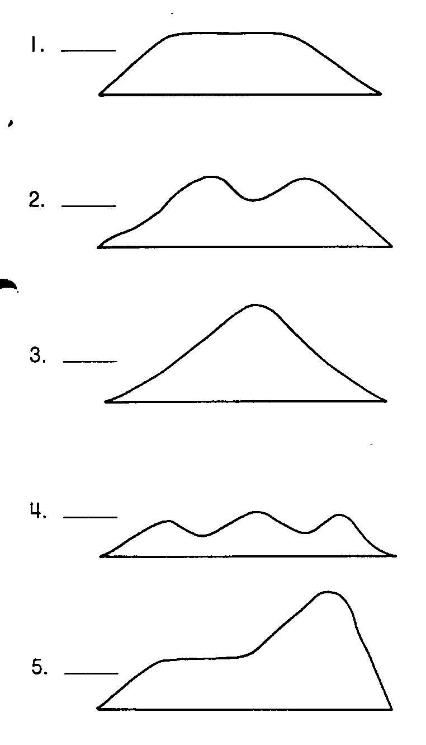 1 – B	2 – E	3 – D	4 – C	5 - A
Menginterpretasikan bentuk lahan
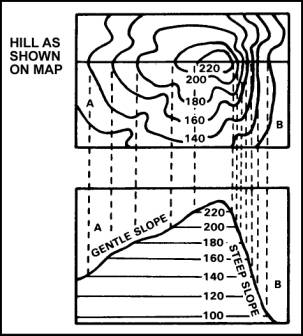 B
A
Kontur yang memiliki jarak dekat menunjukkan daerah yang CURAM. 
Ketinggian meningkat tajam
Kontur yang memiliki jarak lebih jauh menunjukkan tanah yang tidak curam (kemiringan landai). 
Semakin jauh jarak kontur, ketinggian tidak terlalu berubah
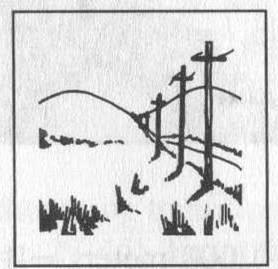 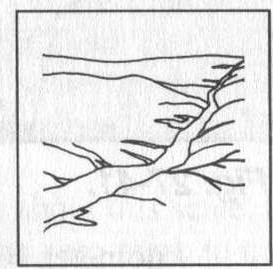 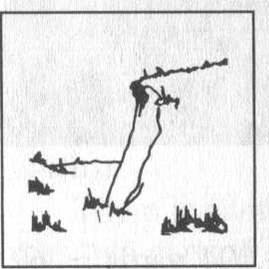 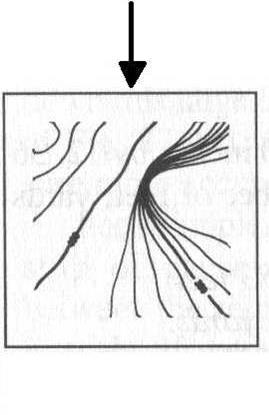 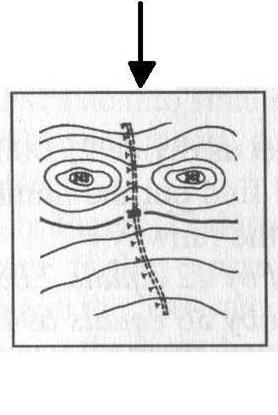 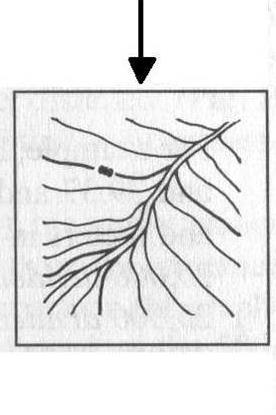 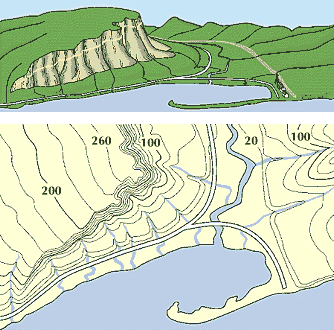 Gunung dan penurunan/cekungan
Garis kontur membentuk lingkaran tertutup di sekitar puncak gunung
Suatu daerah cekungan ditandai dengan tanda garis kecil-kecil (hash mark) mengarah pada lingkaran. 
Hal ini menunjukkan bahwa elevasi turun.
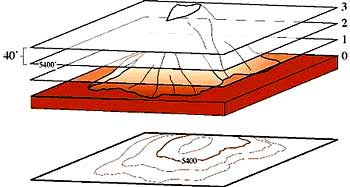 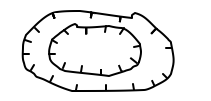 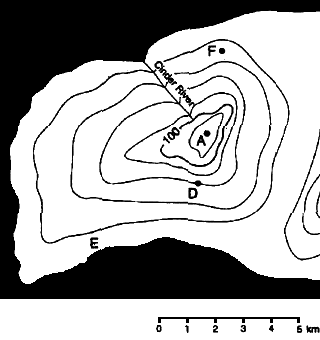 Sungai
Karena sungai mengikis tanah, daerah sekitar sungai memiliki ketinggian lebih rendah dibanding daerah sekitarnya. 
Dalam garis kontur ditandai dengan cengkokan menurun (dips). 
Titik dipsnya selalu menunjuk hulu atau atas bukit.
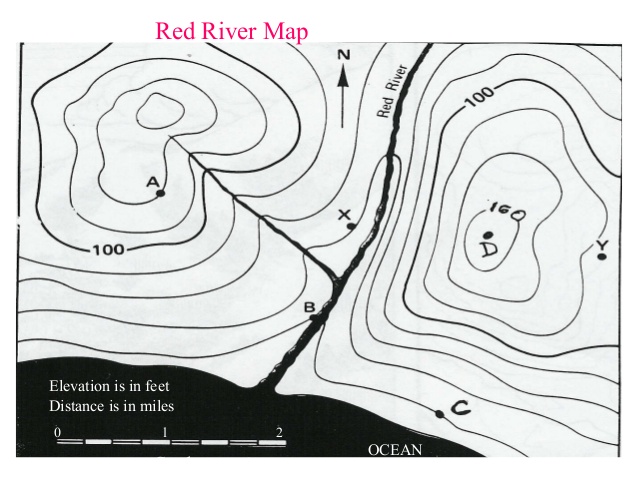 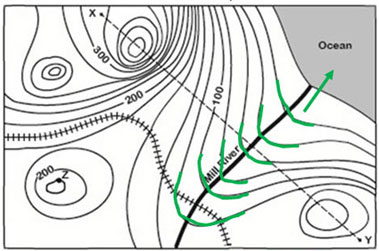 texasgateway.org
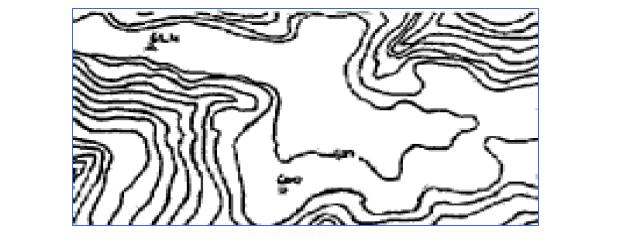 Plateau
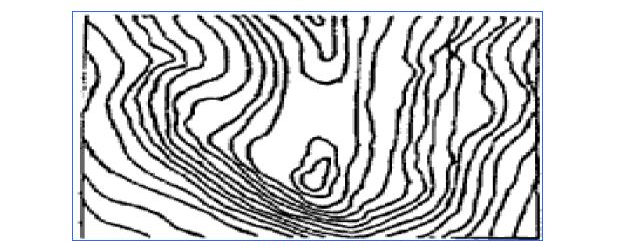 Saddle
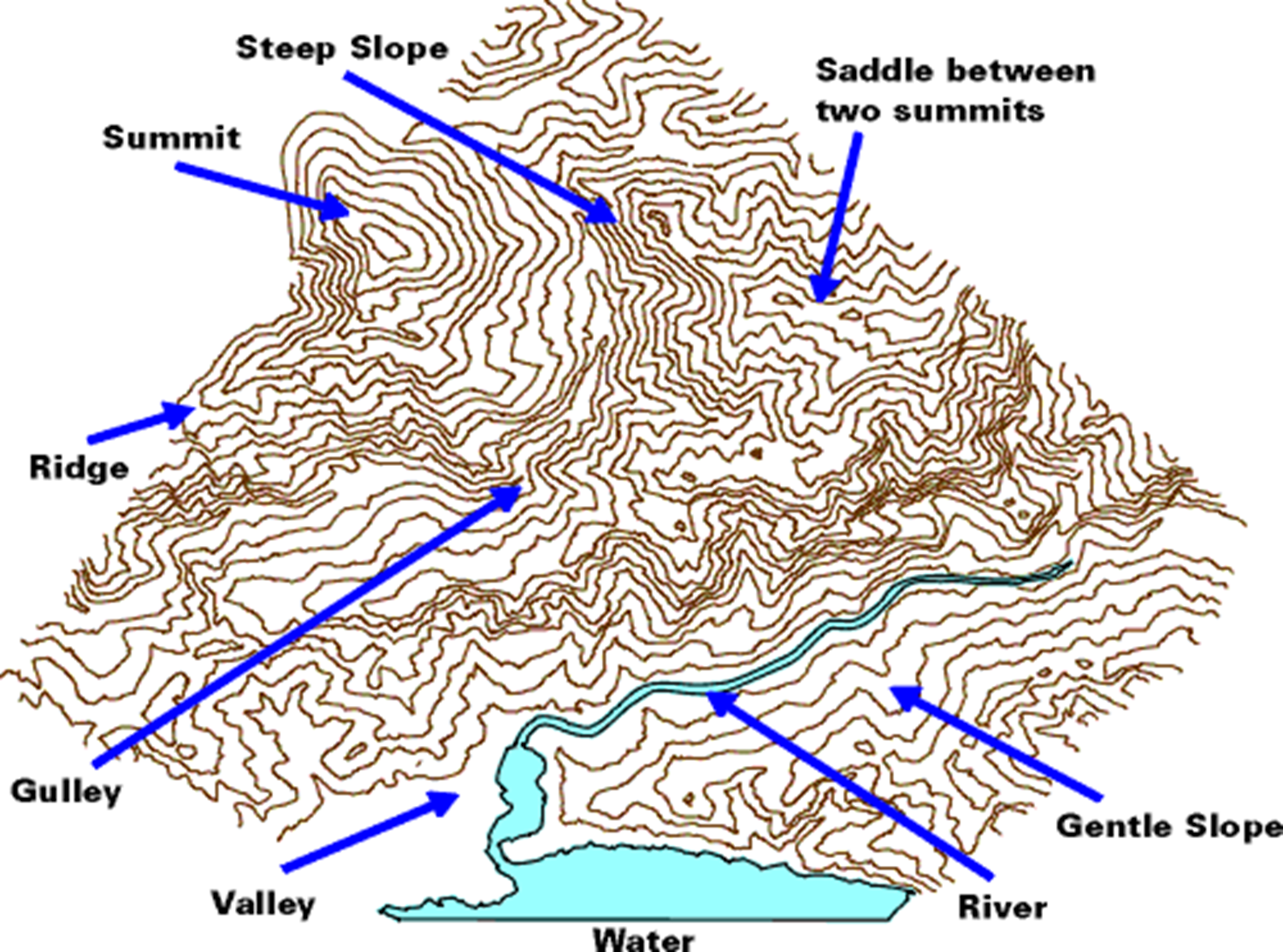 Turunan curam
Pelana di antara dua puncak
Puncak
Punggung bukit
Parit/Jalur di antara tebing
Turunan landai
Sungai
Hamparan Lembah
Air
Profil Melintang
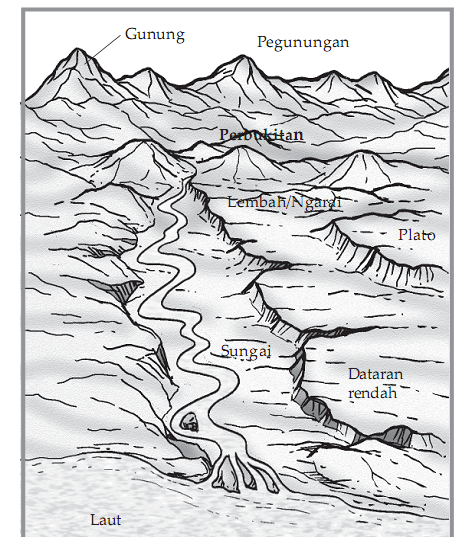 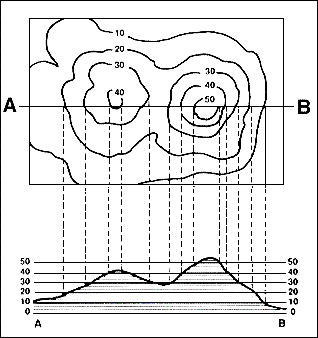 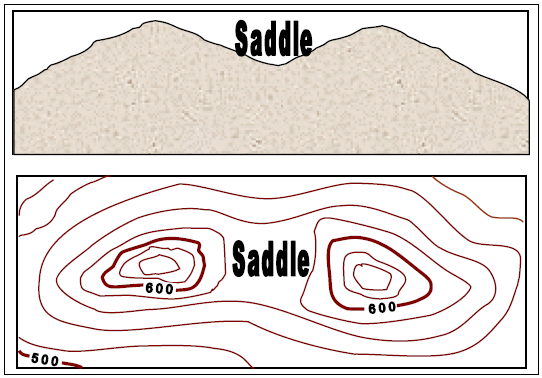 Ilustrasi penggambaran profil melintang dari peta kontur
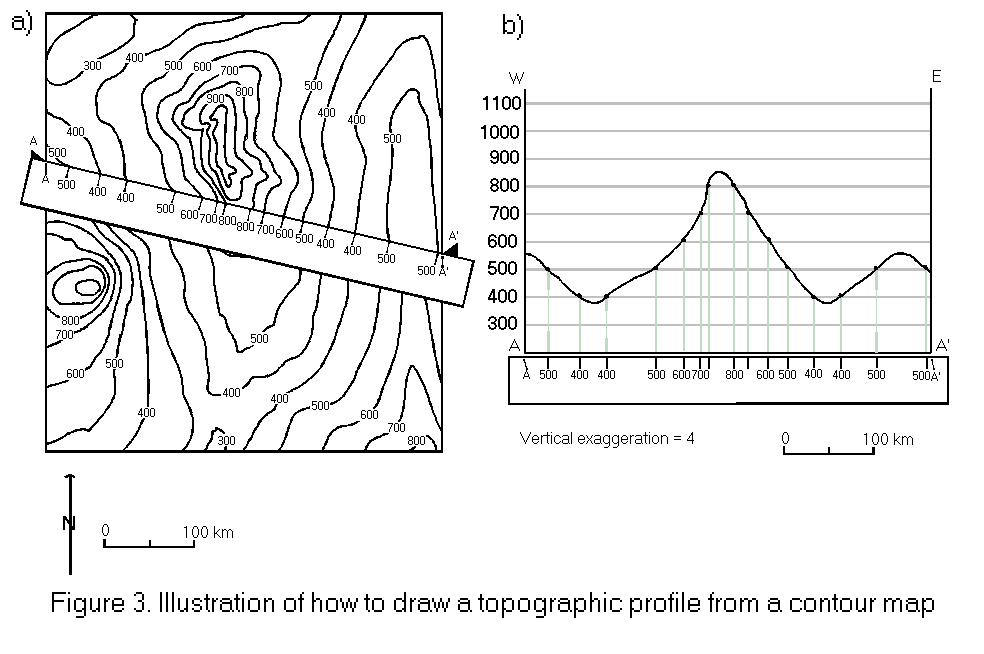 VE = (real world units of horizontal scale) / (real world units of vertical scale).
http://www.cita.utoronto.ca/
Penampang melintang daratan
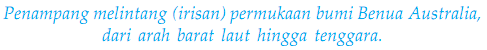 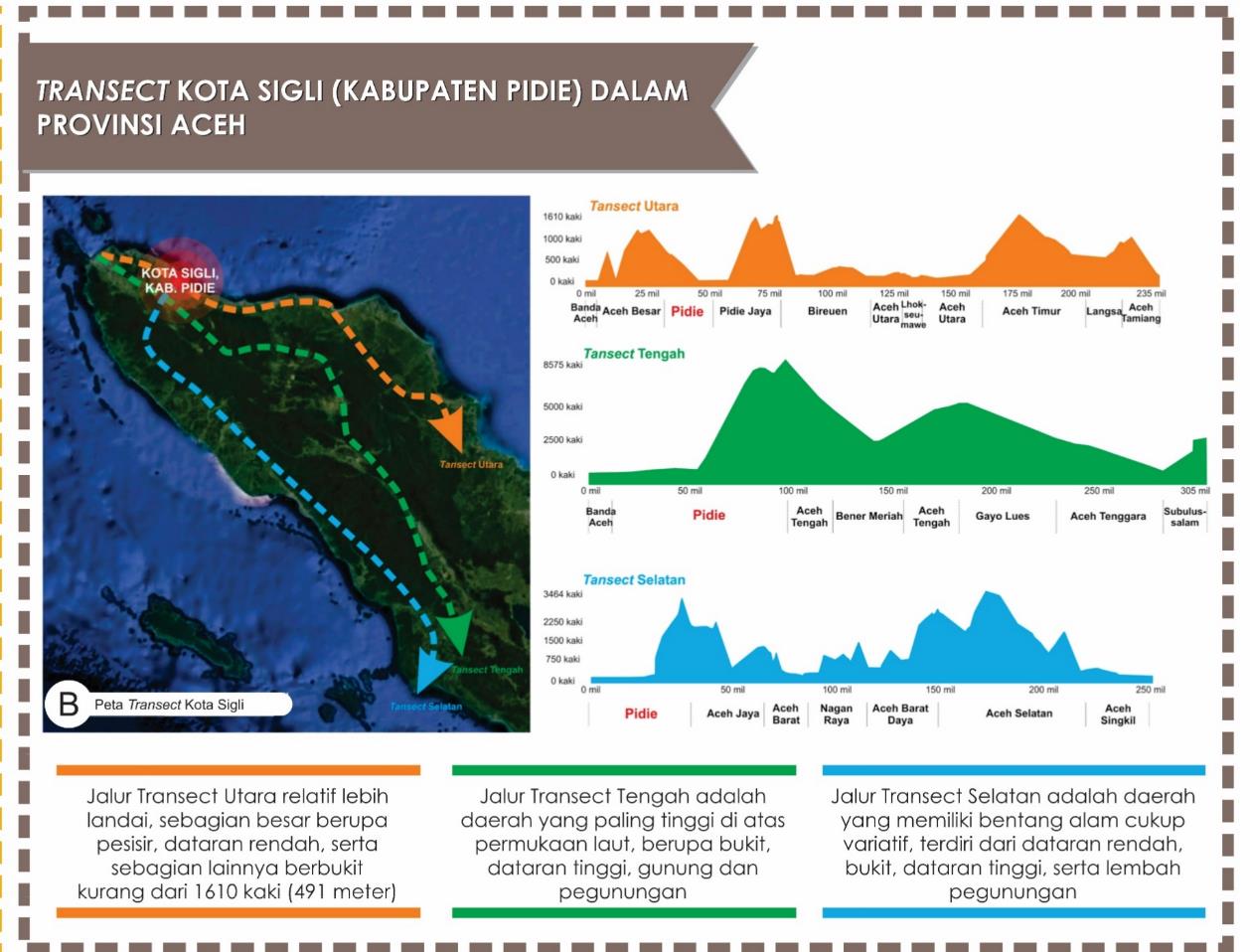 Sumber: Akhmad Fais Fauzi, 2016
Penampang melintang lautan
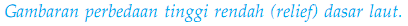 Penampang melintang lautan
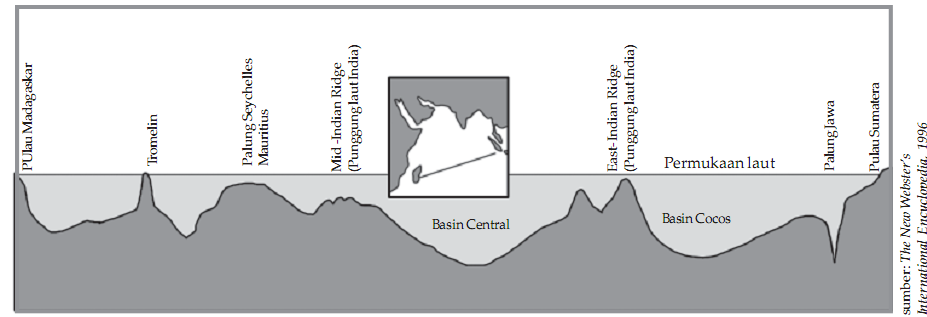 Daftar Pustaka
Kraak, M. J. and Ormeling, F. J. (2013) Cartography: Visualization of Spatial Data. Taylor & Francis.
Robinson, A. H., Morrison, J. L., Muehrcke, P. C., Kimerling, A. J. and Guptill, S. C. (2009) Elements of Cartography, Edisi 6. Wiley India Pvt. Limited.
Soendjojo, H. and Riqqi, A. (2012) Kartografi. Bandung: ITB.

Lainnya
staff.harrisonburg.k12.va.us/~esutliff/forms/Topographic_Maps_1313610846
ww2.d155.org
darmini.staff.gunadarma.ac.id